個別相談会開催のご案内
株式会社  ミヤコーバス
（事業所　No.０４０１ｰ６１４２５７－５）
●開催日時　　令和４年７月２１日（木）
　　　　　　　１３：３０～１５：３０
●会場　　　　　　ハローワーク迫　２階会議室
●対象求人 　 バス運転士（正社員）
●勤務地　　　登米市・栗原市・石巻市　　　　　　　　　大崎市他
＊雇用保険受給者の方は「求職活動実績」に　
　  に該当します。
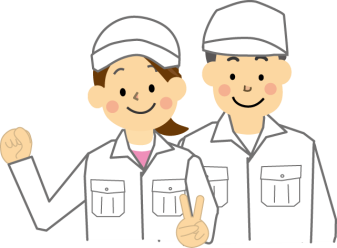 ※新型コロナウイルス感染拡大予防のため予約制（先着５名）です。※当日は１５時までに直接会場にお越しください。※参加希望者は事前に受付にお申しつけください。

【お問合せ】　ハローワーク迫　職業相談部門　Ｔｅｌ　0220-22-8609